Discussion today:Grating couplers
Today we will design and simulate a silicon photonic grating coupler using Lumerical FDTD
Silicon photonic grating coupler design
Optical fiber(not to scale)
220nm
Silicon photonic grating coupler design
Silicon photonic grating coupler design
220nm
Lumerical simulation
Open disc7_gratingCoupler.fsp
To avoid lengthy simulation time, we will simulate a 2D grating
Mode monitor
(for coupling into WG)
Grating
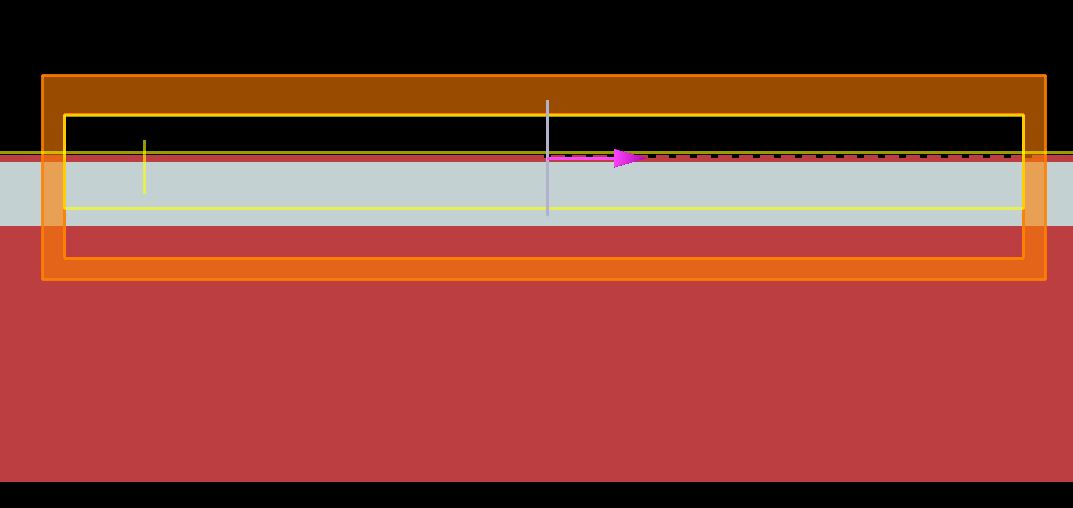 X-Y view
Mode source
SiO2
FDTD
Transmission monitor above grating
Field profile monitor
Si
Lumerical simulation
Using the mode source we will calculate the effective index in the “thick” and “thin” part of the grating.
Mode monitor
(for coupling into WG)
Grating
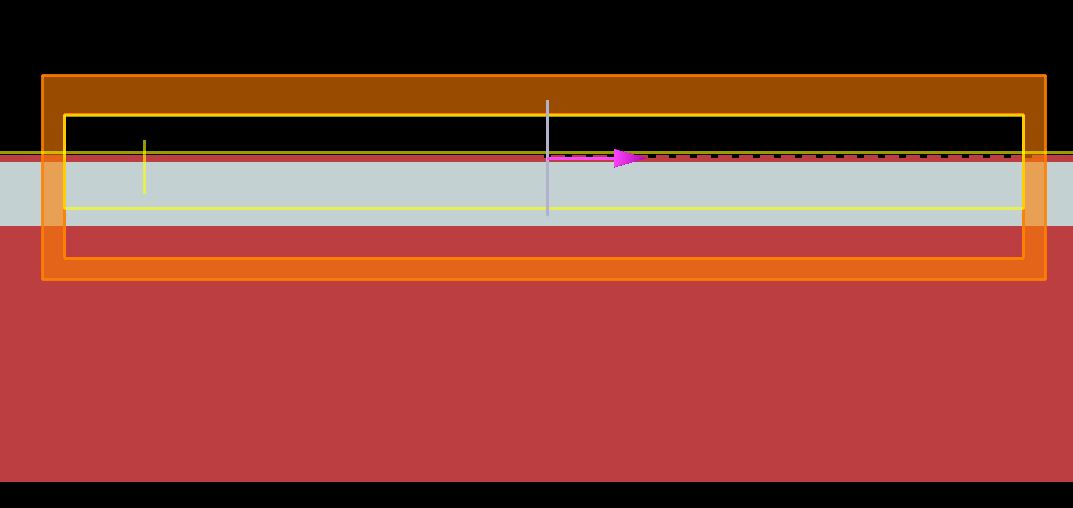 X-Y view
Mode source
SiO2
FDTD
Transmission monitor above grating
Field profile monitor
Si
Grating coupler object
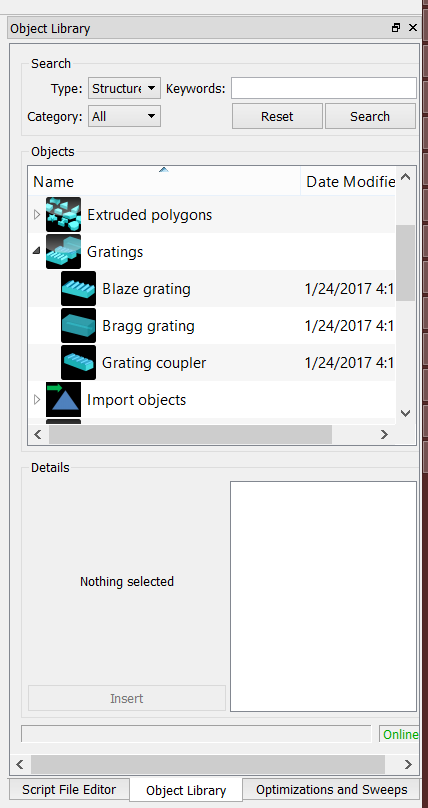 (Aside: grating coupler is created using built-in Object Library)
Effective index calculation(“thin” region)
Right-click waveguide_source
Click Edit object
Click Select mode
Click Calculate modes
The only guided modehas effective index 2.351
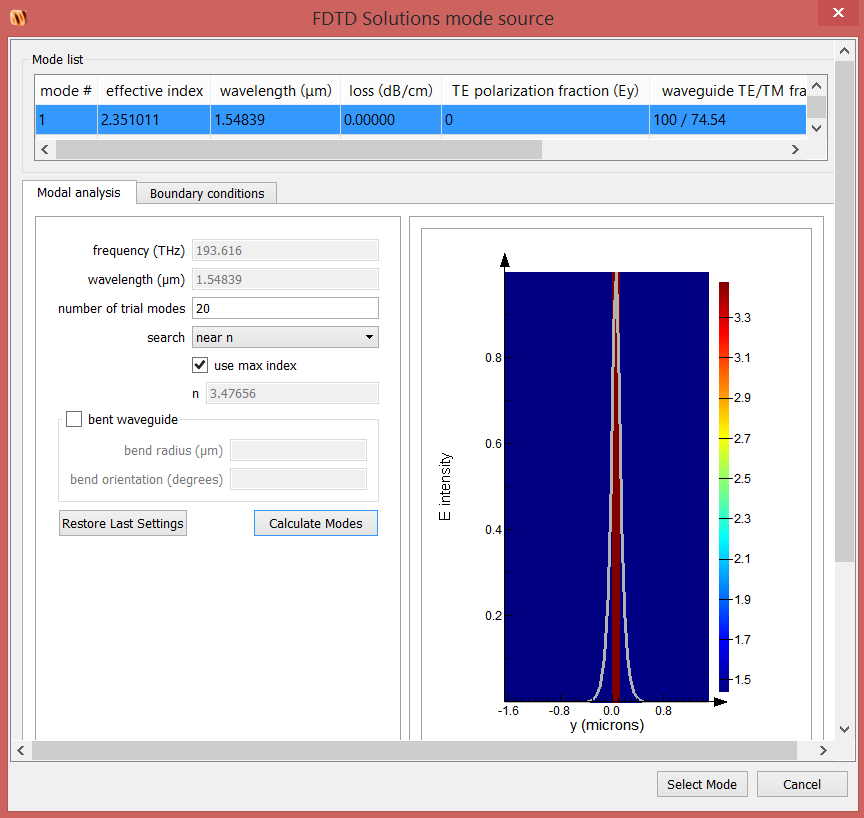 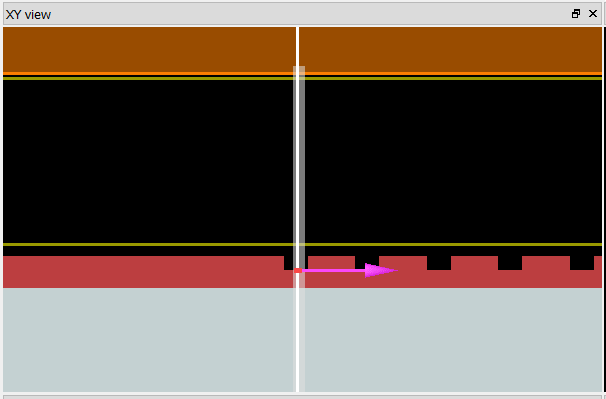 Effective index calculation(“thick” region)
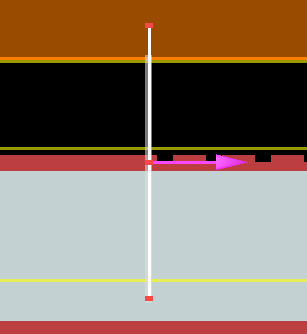 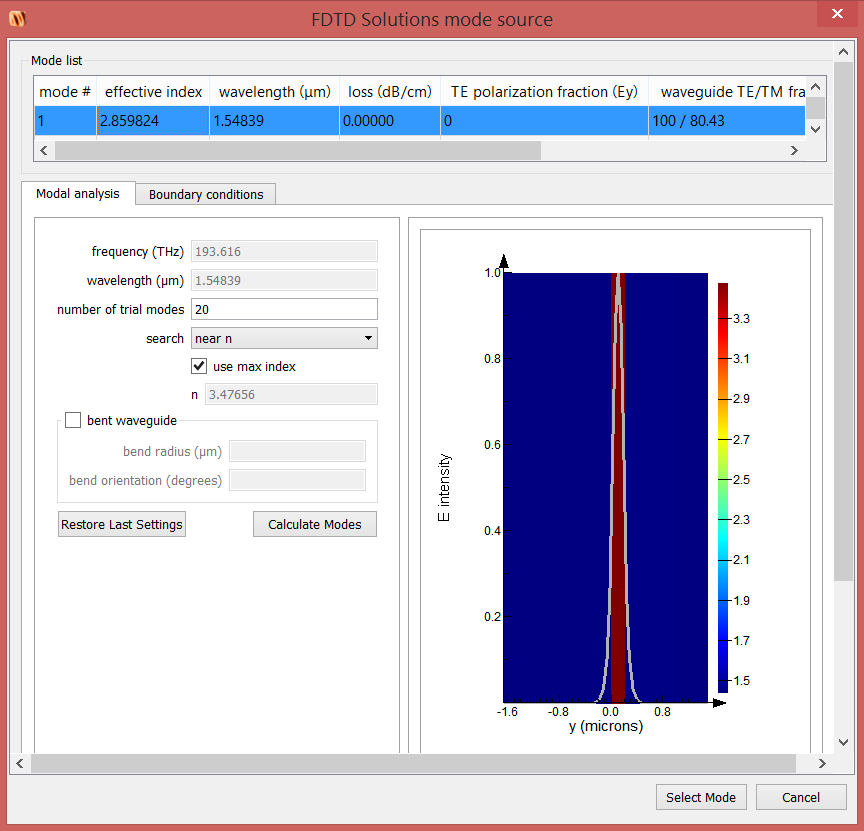 Hand design
Design an out-coupler grating for angle of 13° at a wavelength of 1.55µm
Change grating period (pitch)
Right click on grating_coupler_2d  and click Edit object
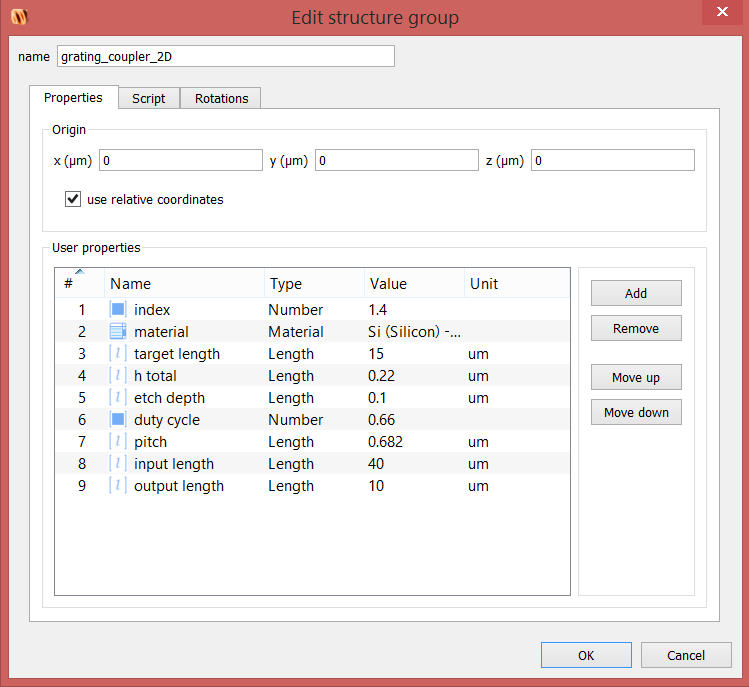 Field monitor above grating
We wish to monitor the power transmitted out of the grating
Right click aboveMonitor and select Edit Object
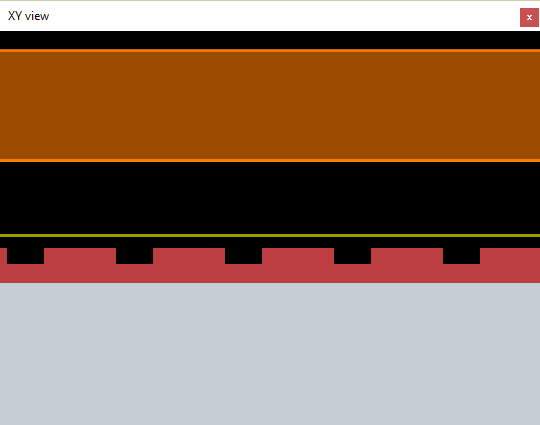 monitor
Field monitor above grating
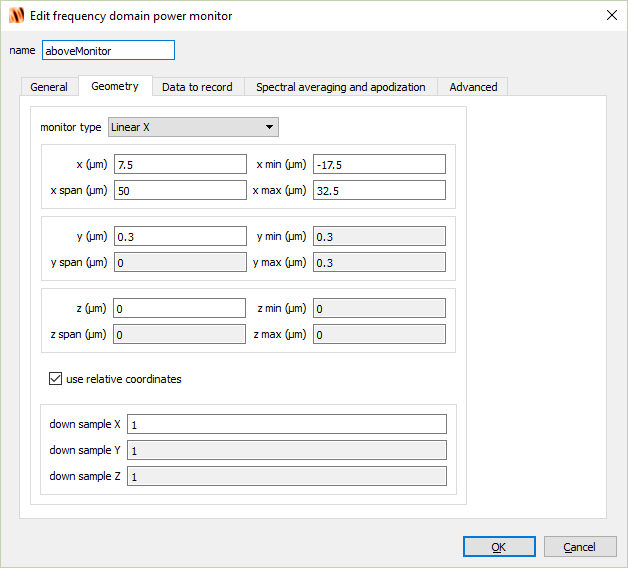 Out-coupler simulation
Move the x-position of the waveguide source to -12.5µm and simulate.
Right-click on 2DMonitor and select VisualizeE
[Speaker Notes: ~18s to finish]
Power outcoupled
Light diffracted out of the grating
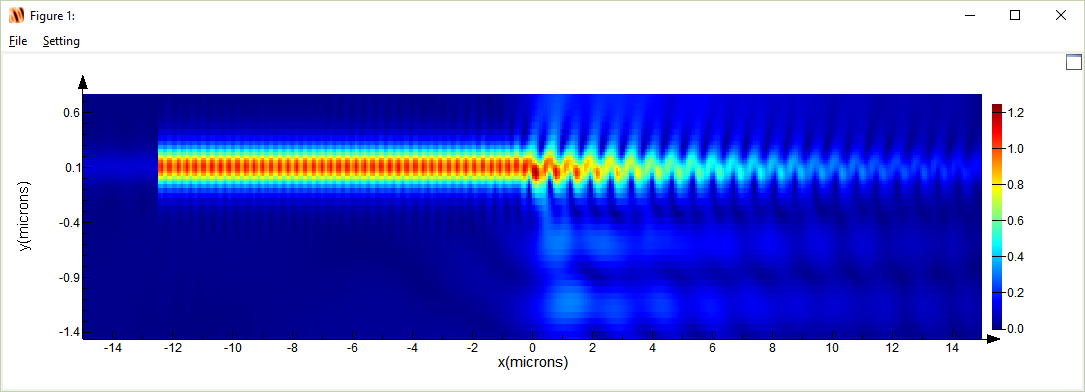 Light diffracted into the substrate
Go to Parameters box on bottom left
Select lambda, set scroll bar on right to near 1.55 um
Power outcoupled
Right-click on aboveMonitor and select VisualizeT
Power outcoupled
Our design is close but slightly off
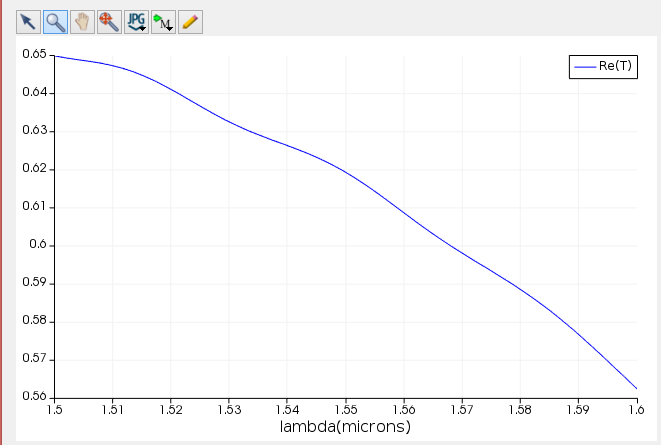 Target wavelength
Grating angle sensitivity to wavelength
Right-click on aboveMonitor and select Visualize Farfield all
Grating angle sensitivity to wavelength
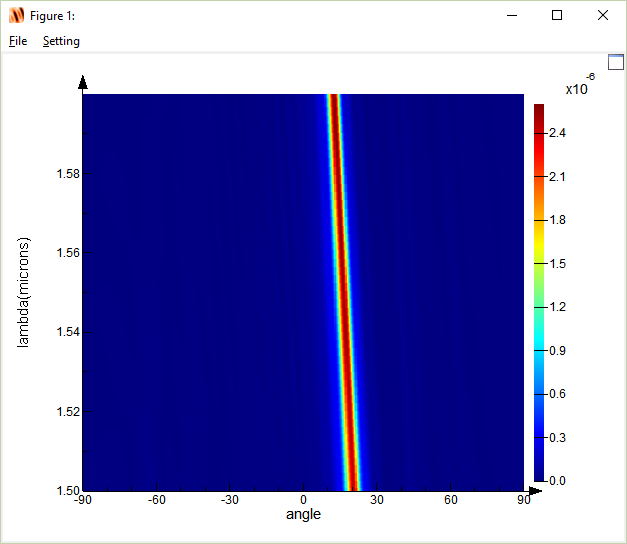 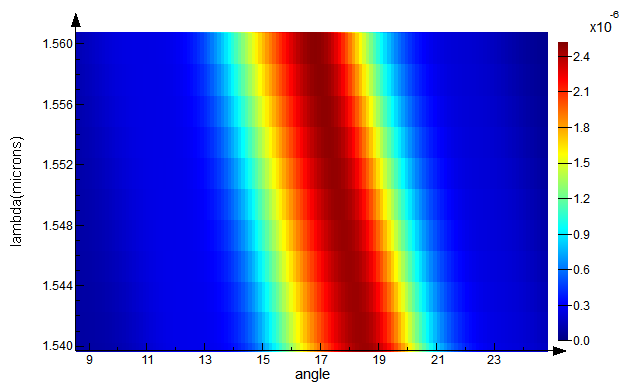 17.5° @ 1550 nm
(target 13°)
In-coupler grating design
Let’s see how well our grating coupler works for coupling light into a waveguide.
Go back to Layout mode
Right-click waveguide_source→Disable
Right-click source→Enable. This is a Gaussian source we will use first to approximate the fiber.
Gaussian source
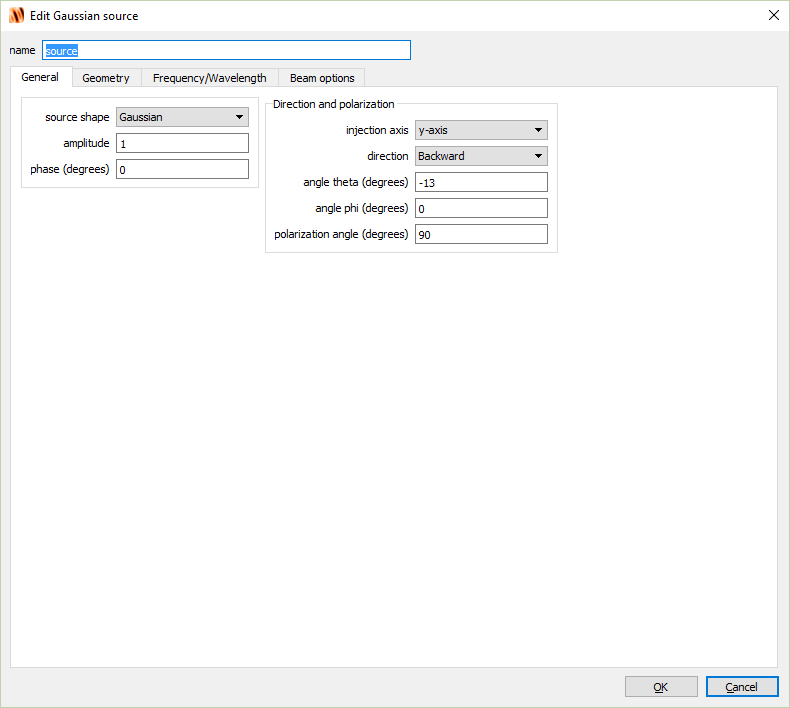 Gaussian source
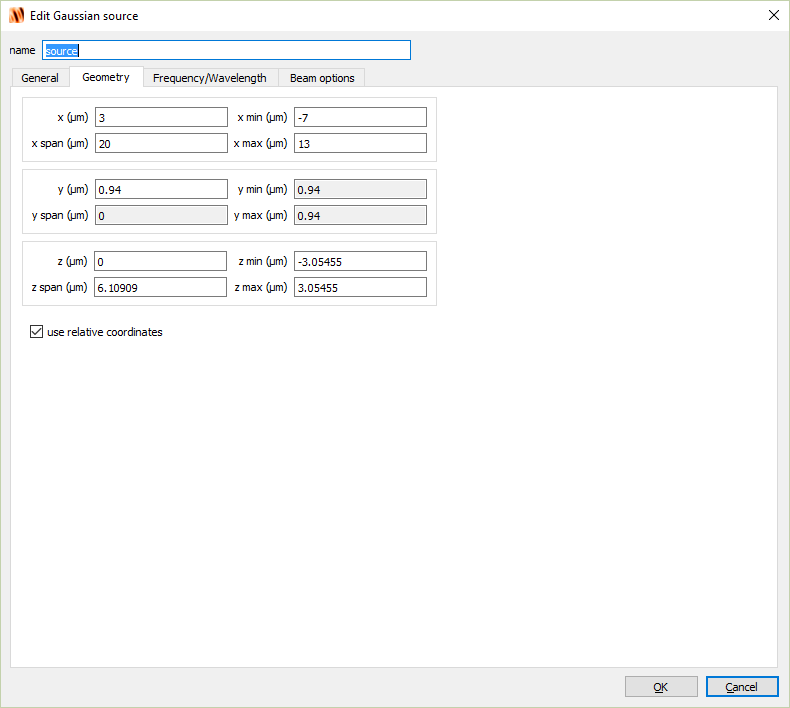 Gaussian source
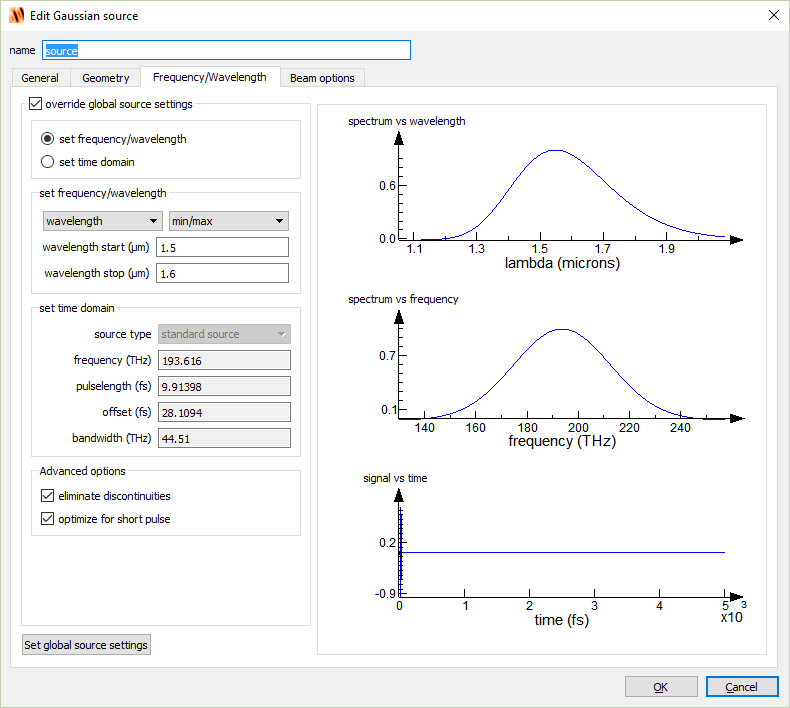 Power coupled into the waveguide
We will use modeMonitor to see the shape of the mode at various wavelengths
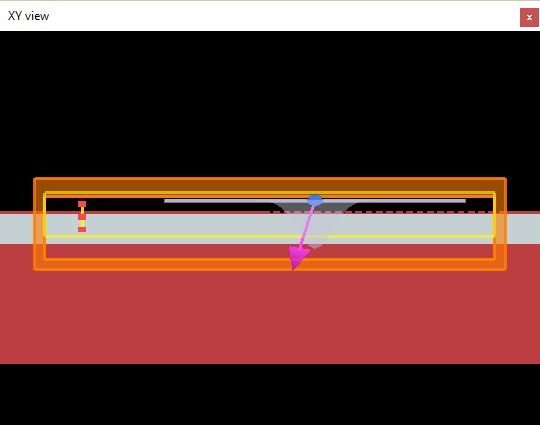 monitor
Power coupled into the waveguide
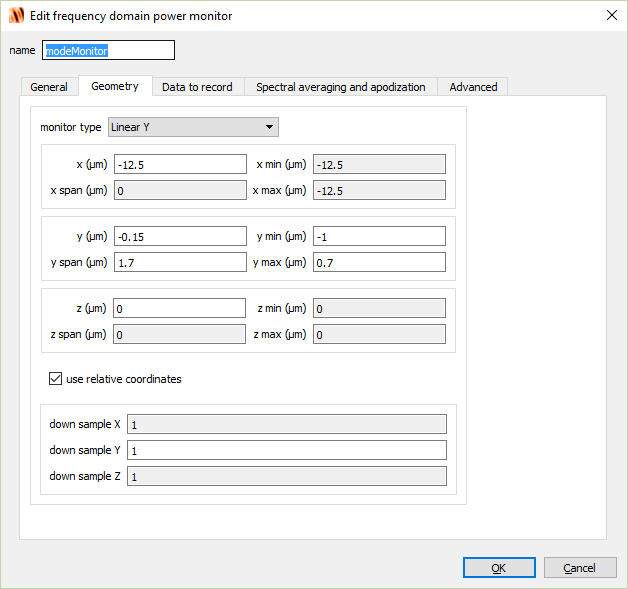 In-coupler grating simulation
Simulate
Right-click on 2DMonitor and select VisualizeE
[Speaker Notes: ~8s to run]
Power coupled into the waveguide
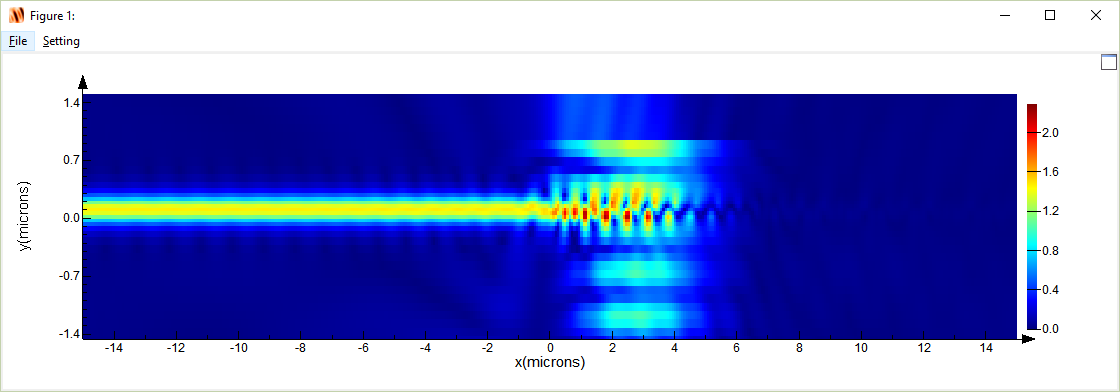 Power coupled into waveguide
Power lost into the substrate
Go to Parameters box on bottom left
Select lambda, set scroll bar on right to near 1.55 um
Mode monitor
Right-click on modeMonitor and select VisualizeT
Power coupled into the waveguide
Again our “back of the envelope” design is slightly off, but not bad!
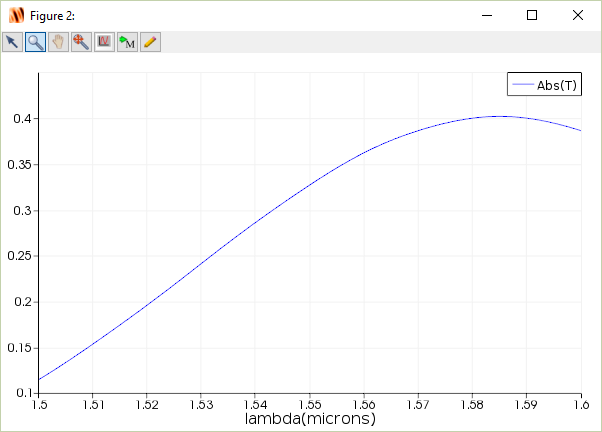 Target wavelength
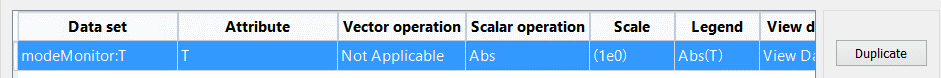 Fiber in-coupling to grating
Back to Layout mode
Disable source (Gaussian source)
Enable fiber analysis group
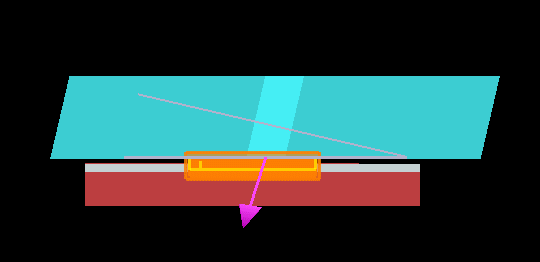 core
cladding
cladding
Pitch optimization
Using more realistic fiber geometry let’s optimize the grating pitch so that the coupling peaks at 1.55µm.
A sweep plan has already been generated called pitchSweep. This will sweep the pitch from 650nm to 700nm.
Run pitchSweep at home (this will run 20 simulations, ~3-4 min)
Right-click pitchSweep and select VisualizeModeT
Pitch optimization
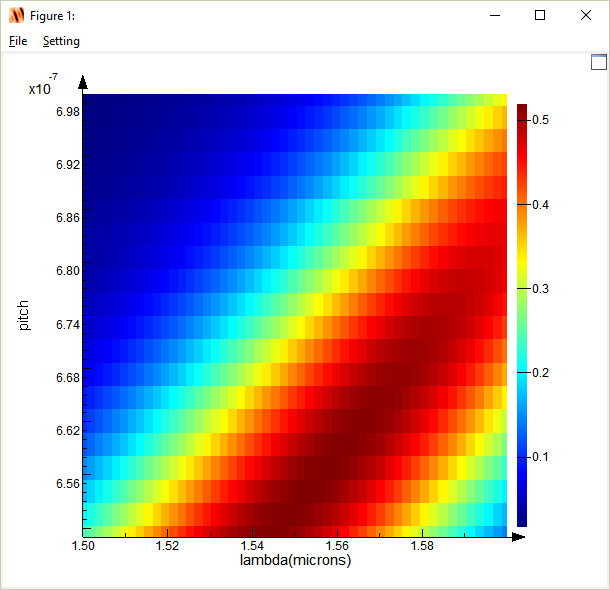 By choosing pitch of 653nm we can maximize the coupling at a wavelength of 1.55µm
* Need to do
Scalar operation→Abs again
Pitch optimization
Change grating_coupler_2D pitch to 653nm
Run simulation
Right-click on 2DMonitor and select VisualizeE
Pitch optimization
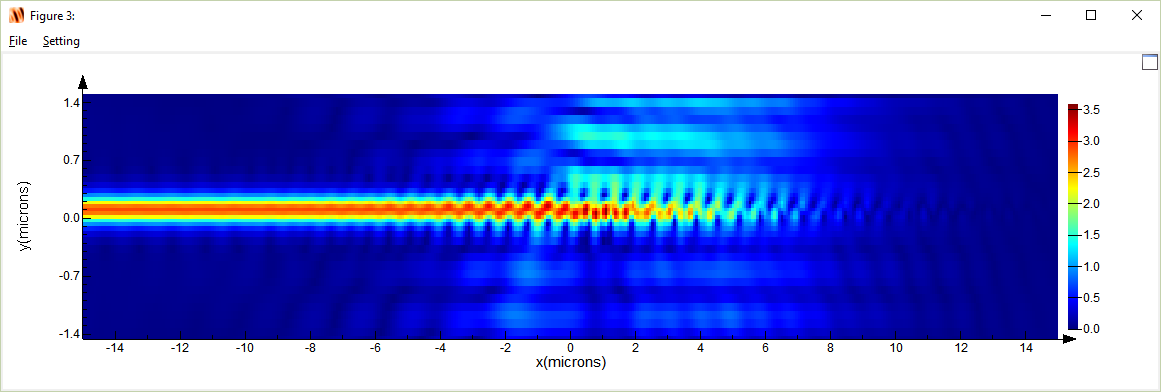 Power coupled into waveguide
Power lost into the substrate
Go to Parameters box on bottom left
Select lambda, set scroll bar on right to near 1.55 um
Mode monitor
Right-click on modeMonitor and select VisualizeT
Pitch optimization
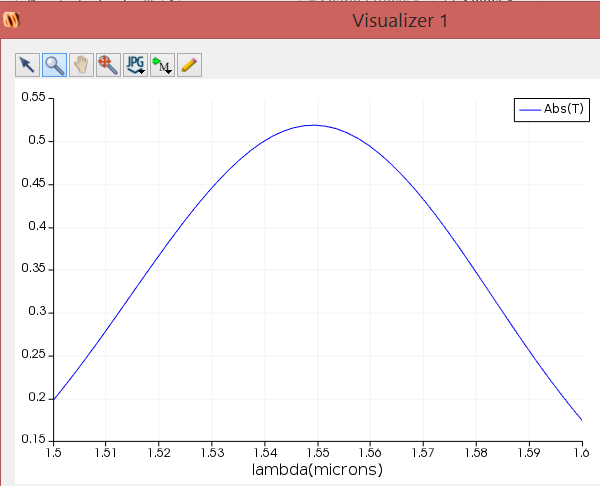 52% efficiency
Target wavelength
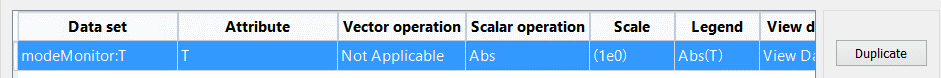 Position optimization
Coupling efficiency will be dependent upon the position of the fiber with respect to the grating
 A sweep plan has been generated to sweep the fiber +/- 3 microns in the x-direction.
Note: It’s actually easier here to move the x-position of the grating but this accomplishes the same thing
Run xSweep at home (this will run 20 simulations)
Right-click xSweep and select VisualizeModeT
Position optimization
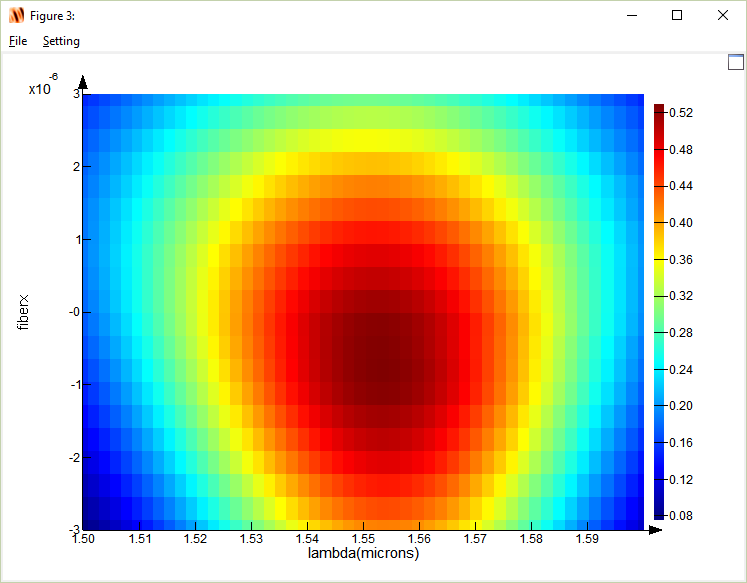 We can see here that weshould shift our fiber
position by 0.5 micron tomaximize coupling efficiency
Next discussion
Next discussion we will close the grating coupler topic by showing how to extract the grating S-parameters and how to import into the photonic circuit solver Lumerical Interconnect.
This will be particularly useful for the final project if you wish to simulate large structures.